Η ελληνική κωμωδιογραφία στον 20ό αιώνα
Πανεπιστήμιο Πατρών, Τμήμα Θεατρικών Σπουδών
Εξάμηνο Β΄ - 6η Συνάντηση
14 Μαΐου 2024
Διδάσκων: Σπύρος Τούλιος
Κωμωδίες του θεάτρου σκιών στη δεκαετία του 1940
Το θέατρο σκιών αντιμετωπίζει δυσχέρειες ως το τέλος του πολέμου - εμπλουτίζονται τα θέματά του από το 1945
Λόγοι: Δυνάμεις Κατοχής - επιστράτευση - απαγορεύσεις κυκλοφορίας - ελάττωση ή διάσπαση του κοινού
	Ο Καραγκιόζης Γερμανοκρατούμενος			Ο Καραγκιόζης στην Αγγλία
	Το Μουσολίνι και το Χίτλερ στη Κόλασι			Η Κηδεία του Καραγκιόζη
	Ο Καραγκιόζης Αρχίατρος του Μουσολίνι		Ο Καραγκιόζης Βεζύρης
	Συνεργασία Άξονος και Διαβόλου				Ο Καραγκιόζης Στρατάρχης
	Ο Γάμος του Χαμάλαρου						Ο Καραγκιόζης Προφήτης
	Η κόρη του Διαβόλου							Διά της βίας γιατρός
	Η γυναίκα του Διαβόλου							Ιδιοτροπία της Βεζυροπούλας
	Η αιχμαλωσία του Διαβόλου
Θέατρο Σκιών στη δεκαετία του 1940
Στροφή στην κωμικότητα
		ο καραγκιοζοπαίχτης ξεφεύγει από την προσοχή των κατοχικών δυνάμεων
		τρόπος ενθάρρυνσης των θεατών
	Μαρτυρία Σωτήρη Σπαθάρη
		αντίμετρο στην ψυχολογία του πολεμικού κλίματος
		παραστάσεις σε νοσοκομεία προς εμψύχωση των τραυματιών
	Ο πόλεμος θεματοποιείται ως πανηγυρικός εορτασμός και όχι ως δεινό
	Περιπτώσεις έργων
		Ο Καραγκιόζης επιτελάρχης του Μουσολίνη
		Το Μουσολίνι και το Χίτλερ στη κόλασι
Θέατρο Σκιών στη δεκαετία του 1940
Το γέλιο
	Mikhail Bakhtin (1895-1975)
		Θεωρία του γέλιου
		Το «κωμικό» εξορκίζει το «κακό» - ανατρεπτική δύναμη
		καρναβάλι - αναγέννηση όλων των μορφών ζωής
	Dario Fo (1926-2016)
		Απελευθερωτική δύναμη του γέλιου
		Αντίθετο του προσδοκώμενου ή του συνηθισμένου
		«Θάρρος» έναντι του «μαρτυρίου» 
	Ο Βασίλαρος, λόγου χάρη, προχωρά σε σχετικούς γκροτέσκους συνδυασμούς της 
	κωμικότητας με ό,τι μπορεί να αναγνωριστεί από την πλειονότητα ως «σοβαρό»
Θέατρο Σκιών στη δεκαετία του 1940
χώροι - τόποι 
		πόλεις (γειτονιές) - προφυλάξεις - υποχώρηση αγγελιών σε εφημερίδες
		χωριά
		τόποι Αντίστασης - βουνό
		φυλακές
	καραγκιοζοπαίχτες
		Σωτήρης Σπαθάρης				Ανέστης Βακάλογλου (Ορέστης)	    Κώστας Νταμαδάκης (Καρεκλάς)
		Ευγένιος Σπαθάρης				Νίκος Παναγιωτάρας			    Μίμης Μόλλας
		Ντίνος Θεοδωρόπουλος			Κ. Παλαιοθόδωρος	(Κώσταρος)	    Θανάσης Σπυρόπουλος
		Νιόνιος Αλεξόπουλος			Παναγιώτης Μιχόπουλος		    Μάνθος Αθηναίος
		Βασίλης Ανδρικόπουλος (Βασίλαρος)
Χαρακτηριστικά κωμωδιών θεάτρου σκιών
Θέματα
	καθημερινή ζωή - επάγγελμα
	πολιτική
	ιστορία
	
   Μοτίβα
	ξυλοδαρμός			εξαπάτηση			τυποποίηση συμπεριφορών
	βρισιές				μεταμφίεση			καταγωγή
	ασυνεννοησία			μεταμόρφωση			γλώσσα
	παραπλάνηση			δεισιδαιμονίες			θρησκεία
Βασίλης Ρώτας (1889-1977)
Προσωπικότητα - χαρακτηριστικά γνωρίσματα της δημιουργίας του
		Σπουδές - Φιλολογία Πανεπιστημίου Αθηνών 
				 Δραματική Σχολή Ωδείου Αθηνών
				 Σχολή Εφέδρων Αξιωματικών Κέρκυρας
		Συμμετοχή στους Βαλκανικούς Πολέμους
		Συμμετοχή στον Α΄ Παγκόσμιο Πόλεμο
		Συμμετοχή στη Μικρασιατική Εκστρατεία
		Ένταξη στο Εθνικό Απελευθερωτικό Μέτωπο (ΕΑΜ) - Εθνική Αντίσταση
		Σύνθεση εμπειρίας - γνώσης 	     Φαντασία - Λογοτεχνική δημιουργία
								  	Άξονας: λαός
								 	Ενδεικτικό σχήμα στο έργο του: λαϊκός «κόσμος» (πρβ. Καραγκιόζης)
Βασίλης Ρώτας
1943 - Οι γραμματιζούμενοι - εκδίδεται το 1952 από τον ίδιο
	1947 - Ο ήρωας
	1947 - δημοσίευση κωμικών και σατιρικών κωμωδιών στις εφ. Ο Ρίζος της Δευτέρας και Αυγή
		   οι εν λόγω κωμωδίες περιλαμβάνονται αργότερα στα Καραγκιόζικα του (Καραγκιόζικα Α΄ - 1956
																	Καραγκιόζικα Β΄ - 1978)
	1948 - Ο ήρωας και άλλες κωμωδίες
			«Ραφτάκι - ραφτάκι»
			«Κότες, χήνες, πάπιες, γάλοι»
			«Η τράτα»
			«Ο θεληματάρης»
			«Ο ήρωας»
Βασίλης Ρώτας (1889-1977)
1943 - Οι γραμματιζούμενοι (μονόπρακτη κωμωδία) - εκδίδεται το 1953 από τον ίδιο
		   υπόθεση ενός ανεκδοτολογικού λαϊκού παραμυθιού από τη Θεσσαλία
			παίχτηκε για πρώτη φορά το 1943 μαζί με την κωμωδία του ίδιου 										του Ρώτα Το πιάνο στην Αθήνα στο θερινό θέατρο «Ο Βύρων»
			πρόσωπα: Φαταούλας, Τραγομούρης, Κουνέλης, Κολοκύθας, Μαριγώ κ.ά.
			1945 - παραστάσεις στο κινηματοθέατρο «Παλλάς» στην Καρδίτσα
				   παίζεται στις φυλακές της Αίγινας (πληροφορία πολιτικού κρατούμενου Τάκη Μπρίκη)					
			Μεταγενέστερες παραστάσεις
			1975, 1976, 1977, 1979, 1982, 1983, 1986, 1987
	Βιβλιογραφία: Θανάσης Ν. Καραγιάννης, Ο Βασίλης Ρώτας και το έργο του για παιδιά και εφήβους…, 						Σύγχρονη Εποχή, Αθήνα 2006 (διδ. διατριβή)
Βασίλης Ρώτας (1889-1977)
1948 - Παραμύθι της ανέμης (παραμυθόδραμα) - εκδίδεται το 1953 από τον ίδιο
		   κωμωδία 12 σκηνών
			σύνθεση μυθολογικών και παραμυθιακών μοτίβων
			αρχέτυπο δρακοντοκτόνων ηρώων
			Μοτίβο κακιάς μητριάς
			Μαντείες
			Στοιχεία Commedia dell’arte
			Νεράιδες
			Ήρωας που υποβάλλεται σε δοκιμασίες για να κάνει κάποια γυναίκα του
			Μεταμορφώσεις
Δημήτρης Ψαθάς (1907-1979)
Κωμωδίες
		1940 - Το στραβόξυλο				1942-43 - Ιφιγ. εν… Μαύροις      	1958 - Φωνάζει ο κλέφτης
		1941 - Μαντάμ Σουσού (σατιρ. μυθ.)	1945 - Το χιούμορ μιας εποχής    	1959 - Εταιρεία θαυμάτων
		1941 - Ο εαυτούλης μου				1946 - Ο Φον Δημητράκης	     	1960 - Εξοχικόν κέντρον ο έρως
		1942-1943 - Ο νευρικός κύριος		1953 - Ζητείται ψεύτης		     	1963 - Η χαρτοπαίχτρα
		1942-43 - Η γαλάζια χελώνα			1956 - Ένας βλάκας και μισός     	1965 - Ξύπνα Βασίλη
	Κινηματογράφος - μεταφορές
		1948 - Μαντάμ Σουσού				1962 - Ο ατσίδας				1969 - Ξύπνα Βασίλη	
		1952 - Το στραβόξυλο				1964 - Ο εαυτούλης μου	    		
		1959 - Ένας βλάκας και μισός			1965 - Φωνάζει ο κλέφτης		 
		1961 - Ζητείται ψεύτης				1965 - Η χαρτοπαίχτρα
Δημήτρης Ψαθάς (1907-1979)
Θέματα
		ιδιορρυθμία - νεοπλουτισμός			   φιλοδοξία - ανταγωνισμός 	     δεισιδαιμονίες
		εργασία							   πολιτική αγυρτεία		     έρωτας - γάμος
		εγωισμός							   πονηριά - επιτηδειότητα	     έμφυλες σχέσεις
		καθημερινή ζωή - εκρηκτικότητα		   απάτη - τυχοδιωκτισμός	     φτώχεια
		πόλεμος - πείνα - ανθρώπινη δυστυχία	   ανοησία - θυματοποίηση	     ευτυχία - τύχη - εθισμός		 			
	Μοτίβα
		επιμονή							   ανοχή - αντοχή			     φόβος
		γλωσσικές ιδιαιτερότητες - ακκισμός	   πονηριά - επιτηδειότητα	     υπόκριση ασθένειας
		μεγαλοπιάσματα					   προλήψεις - δεισιδαιμονίες	     εντιμότητα
Αλέκος Σακελλάριος (1913-1991)
Θέατρο
		1944 - Το ξύλο βγήκε από τον Παράδεισο	1952 - Θανασάκης ο πολιτευόμενος
		1946 - Πολυτεχνίτης κι ερημοσπίτης		1954 - Οι Μακρυκωσταίοι και οι Κοντογιώργηδες
		1946 - Οι Γερμανοί ξανάρχονται			1956 - Θα σε κάνω βασίλισσα		
		1947 - Ένας Ήρως με παντούφλες			1957 - Ο Φανούρης και το σόι του		
		1950 - Ούτε γάτα ούτε ζημιά				1958 - Ο Ηλίας του 16ου		    1964 - Υπάρχει και φιλότιμο
	Πρώτες και άλλες εμβληματικές ταινίες - Από τη θεατρική σκηνή στο κινηματογραφικό πανί
		1948 - Οι Γερμανοί ξανάρχονται		1957 - Η θεία απ’ το Σικάγο   	    1962 - Η νύφη το ‘σκασε	
		1954 - Θανασάκης ο πολιτευόμενος	1958 - Η κυρά μας η μαμμή	    1964 - Το δόλωμα
		1956 - Η καφετζού					1959 - Ο Ηλίας του 16ου		    1964 - Ο παράς κι ο φουκαράς
		1957 - Ο Φανούρης και το σόι του		1960 - Τα κίτρινα γάντια		    1965 - Υπάρχει και φιλότιμο
Αλέκος Σακελλάριος (1913-1991)
Θέματα
		σχολική ζωή						   έμφυλες - οικονομικές σχέσεις			έρωτας		
		εργασία							   βεντέτα								γάμος
		πόλεμος - μνήμη 					   φτώχεια - επιβίωση - φτωχοδιάβολοι		ζήλεια
		καθημερινή ζωή - ευτράπελα			   πολιτική - μεσάζοντες
		τυχοδιωκτισμός - νεοπλουτισμός 		   προλήψεις - ευπιστία
	Μοτίβα
		τιμωρία - ξύλο						   φόβος					     καημός
		ριψοκινδύνευση					   προλήψεις - δεισιδαιμονίες	     εντιμότητα
		μνήμη - προσκόλληση - συμπλέγματα	   πονηριά - επιτηδειότητα	     φτώχεια
		μεγαλοπιάσματα					   εξαπάτηση - απάτη		     ασθένεια
Η ελληνική κωμωδιογραφία στον 20ό αιώνα
Πανεπιστήμιο Πατρών, Τμήμα Θεατρικών Σπουδών
Εξάμηνο Β΄ - 7η Συνάντηση
16 Μαΐου 2024
Διδάσκων: Σπύρος Τούλιος
Εισβολή του Άξονα - Επιθεώρηση και ανανέωση
1940-1941 																			Πλήθος επιθεωρήσεων που αφορούν τη συνθήκη του πολέμου
	    16/11 - Πολεμική Σπίθα					16/1/1941 -	Μπέλλα Γκρέτσια (ως τις 18/3)	
	    24/11 - Αέρα παιδιά						20/3/1941 - Πολεμική Αθήνα (ως τις 16/4
	    27/11 - Πολεμικά Παναθήναια του 1940								  και 20-26/4)
	    28/11 - Ζαχαρίας ο πατριώτης
	    30/11 - Μολών Λαβέ						Ανεβαίνουν είκοσι πολεμικές επιθεωρήσεις
	    6/12 - Το τσαρούχι						από την εισβολή της Γερμανίας
	    25/12 - Πολεμικές Καντρίλιες				Δεσπόζει η διακωμώδηση του Μουσολίνι
	    25/12 - Φινίτο Μπενίτο
Εισβολή του Άξονα - Επιθεώρηση και ανανέωση
Ο ελληνοϊταλικός πόλεμος 		επιθεώρηση με υλικό για σάτιρα, δημιουργία νέων τύπων
	    31/5 - Η αγκινάρα του Δημήτρη Ευαγγελίδη («Μοντιάλ»)
	    25/7 - Γέλιο χωρίς δελτίο του Ευαγγελίδη («Μοντιάλ»)
	    29/7 - Άφθονο γέλιο (αλλαγή τίτλου με παρέμβαση της επιτροπής λογοκρισίας)
	    		Μέχρι τον Νοέμβριο θα παιχτεί 118 φορές στα θέατρα «Μακέδο» και «Μοντιάλ»
	    20/11 - Αθήνα και πάλι Αθήνα του Χρήστου Γιαννακόπουλου («Μοντιάλ»)
	    20/2/1942 - 25/4/1942 - Φουσκοδεντριές των Γιαννακόπουλου και Αλ. Σακελλάριου
	    26/6 - Εδώ Αθήναι του Ασημάκη Γιαλαμά («Μακέδο»)
	    22/8 - Όλοι στην ουρά των Γιώργου Ασημακόπουλου και Παναγιώτη Παπαδούκα
		(χειμερινό «Μοντιάλ» - παίζεται μέχρι τις 25/11)
Εισβολή του Άξονα - Επιθεώρηση και ανανέωση
1943
	    15/1 - Όλα στη φόρα των Παπαδούκα, Ασημακόπουλου και Μενέλαου Θεοφανίδη
	    6/3 - Φωτοβολίδα των Γιώργου Θίσβιου και Μήτσου Βασιλειάδη
	    9/6 - Το πάρτυ της Αθήνας των Ασημακόπουλου και Παπαδούκα
	    11/12 - Αθηναϊκές Μελωδίες των Θίσβιου και Γιώργου Γιαννακόπουλου
	1944
	    26/1 - Αν κυβερνούσαν οι γυναίκες των παλιών επιθεωρησιογράφων των Σύλβιου 					 (Ανδρέας Παπαδόπουλος) και Λαίλιου Καρακάση
Προγράμματα επιθεωρήσεων
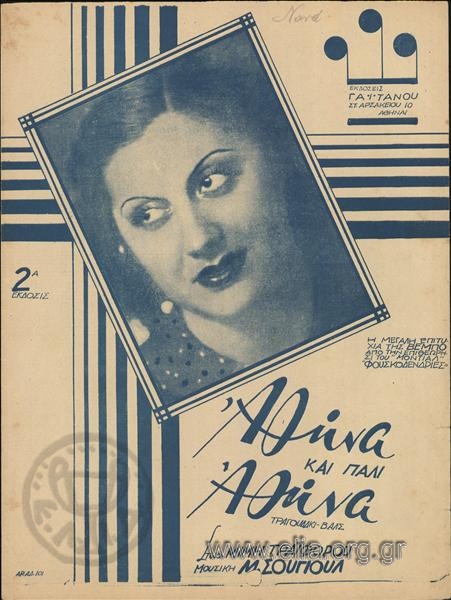 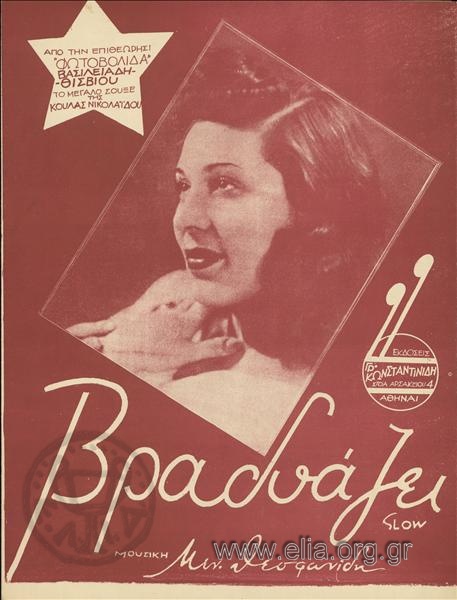 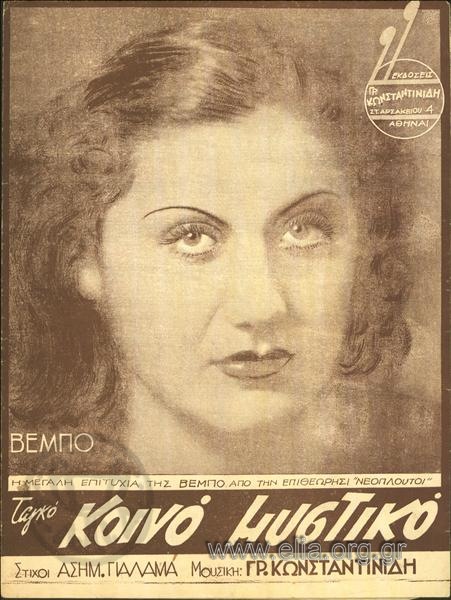 Προγράμματα επιθεωρήσεων
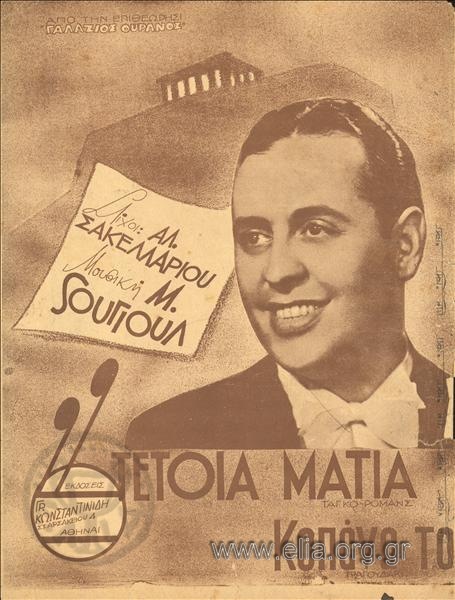 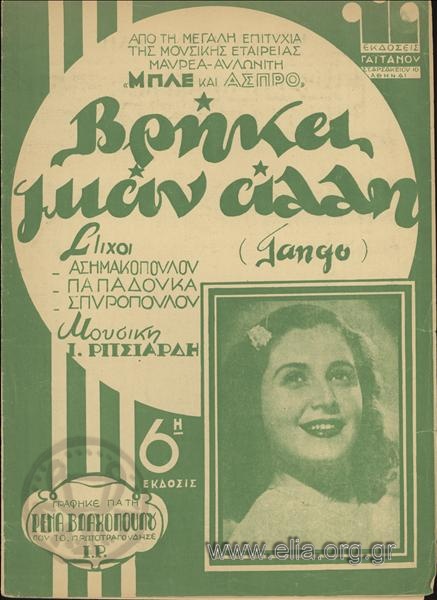 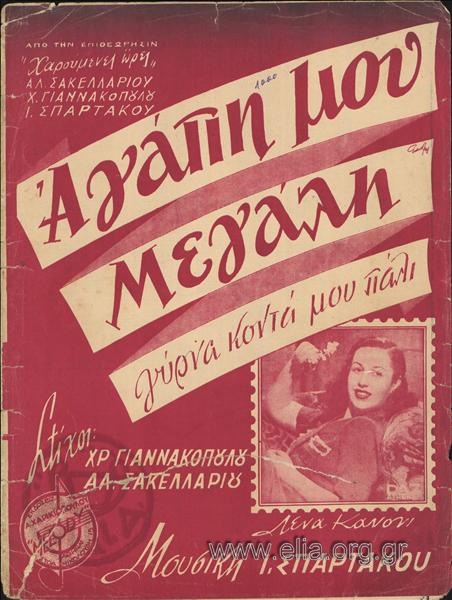 Προγράμματα επιθεωρήσεων
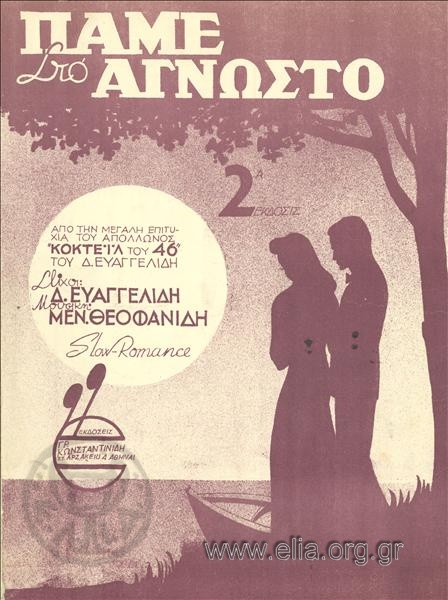 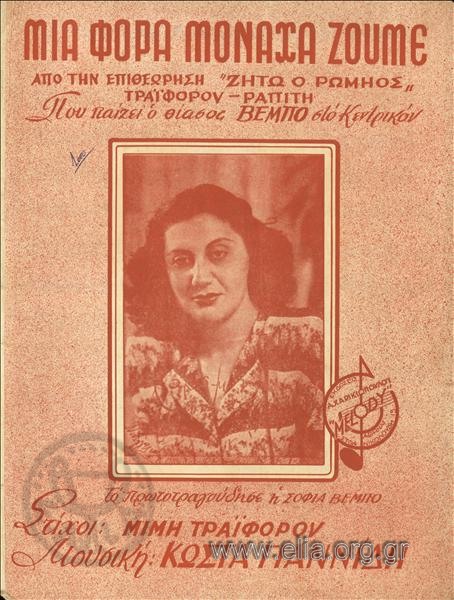 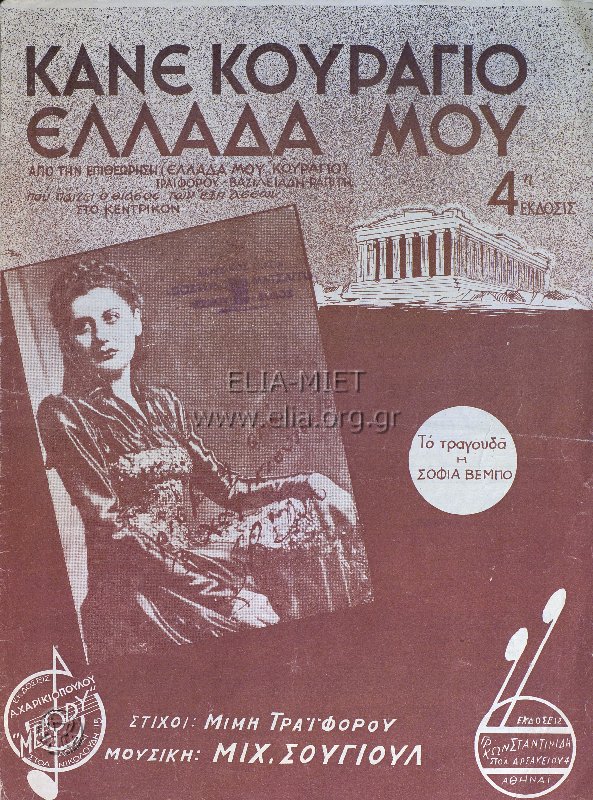 Τραγούδια - κωμικότητα
Η ελληνική κωμωδιογραφία στον 20ό αιώνα
Πανεπιστήμιο Πατρών, Τμήμα Θεατρικών Σπουδών
Εξάμηνο Β΄ - 8η Συνάντηση
21 Μαΐου 2024
Διδάσκων: Σπύρος Τούλιος
Η ηθογραφική κωμωδία κοινωνικής κριτικής
Προβολή ταινίας
	Θανασάκης ο πολιτευόμενος (1952/1954) των Α. Σακελλάριου και Χ. Γιαννακόπουλου
	    Θέματα					     Μοτίβα
		 φαντασιοκοπία				  κόπος
		 εργασία					  αντοχή
		 πολιτική					  αγωνία
		 εγωισμός					  διάψευση
		 οικονομία					  ορθολογισμός
		 έρωτας - αγάπη - γάμος 	  συναισθηματισμός
Η κωμωδία στα χρόνια της επταετούς δικτατορίας
Θέατρο
	  Το μεγάλο μας τσίρκο (1973) του Ιάκωβου Καμπανέλλη (1921-2011)
     		Μουσική: Σταύρος Ξαρχάκος		Τραγούδι: Νίκος Ξυλούρης		Στίχοι: Ιάκωβος Καμπανέλλης
								Τραγούδια
			Καλήν εσπέραν αφεντάδες 			Το μεγάλο μας τσίρκο
			Τ’ ανάπλι (Ερχομός του Όθωνα) 		Γυάλισαν τα κουμπιά
			Το τραγούδι της γκιλοτίνας 			Ο μπροστάρης
			Τρίτη Σεπτεμβρίου 					Ο ξεριζωμός
			Και πάν’ και πάνε
	Ο σκόπελος της λογοκρισίας - υποβολή του έργου στην Επιτροπή Λογοκρισίας με άλλη σειρά από αυτή με την 							  οποία επρόκειτο να παρασταθεί
Η κωμωδία στα χρόνια της επταετούς δικτατορίας
Κινηματογράφος - παραδείγματα
	  1967 - Βοήθεια! Ο Βέγγος φανερός πράκτωρ 000			  1971 - Τι έκανες στον πόλεμο Θανάση;		
	  1967 - Τρελός, παλαβός και Βέγγος					  1971 - Ο κατεργάρης
	  1969 - Δόκτωρ Ζι-Βέγγος							  1972 - Επτά χρόνια γάμου
	  1969 - Ένα ασύλλυπτο κορόιδο						  1972 - Θανάση, πάρε τ’ όπλο σου
	  1970 - Ο Θανάσης, η Ιουλιέτα και τα λουκάνικα			  1972 - Αγάπη μου παλιόγρια	
	  1970 - Η θεία μου η χίπισσα							  1972 - Ο άνθρωπος που γύρισε από τη ζέστη
	  1970 - Κρίμα το μπόι σου							  1972 - Τι 30… τι 40… τι 50…
	  1970 - Ένα αστείο κορίτσι							  1973 - Ο φαντασμένος
	  1971 - Αγάπησα μια πολυθρόνα						  1973 - Τον αράπη κι αν τον πλένεις
Η κωμωδία στα χρόνια της επταετούς δικτατορίας
Θέματα - Μοτίβα
	  Θέματα											  Μοτίβα
		κατασκοπεία										γέλιο - γελοιοποίηση
		κυνήγι θησαυρού									παγίδα
		έρωτας											κοινωνικές διαφορές
		ατομική κοινωνική άνοδος							συγκίνηση
		κατάχρηση										αγωνιστικότητα
		οικονομική κρίση - ανεργία							φτώχεια
		πόλεμος											ατομισμός
		απάτη - εξαπάτηση - εντιμότητα						εντιμότητα - απλότητα - απλοϊκότητα